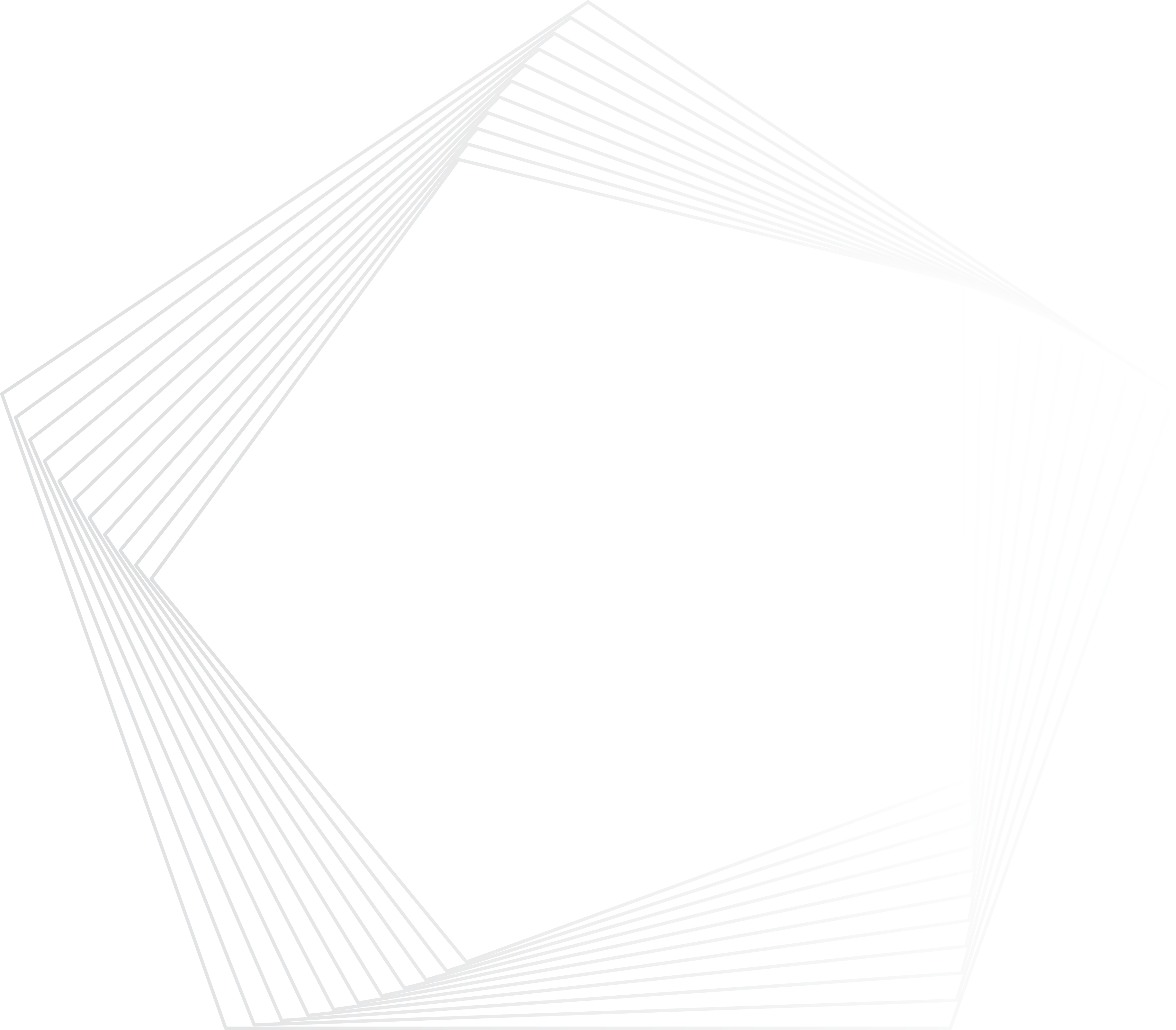 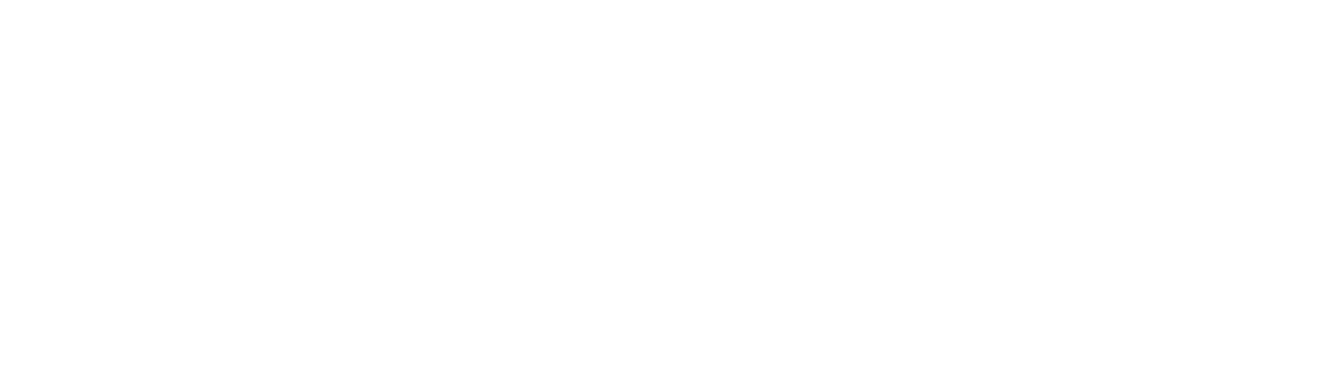 Dr Ryan Heartfield, CISSP
Head of Cyber Security Research & Innovation
Who are we
A cybersecurity start-up specialising in AI-driven threat detection and response for smart manufacturing.

Our Mission 
Making strong cybersecurity accessible to SME manufacturing companies going digital.
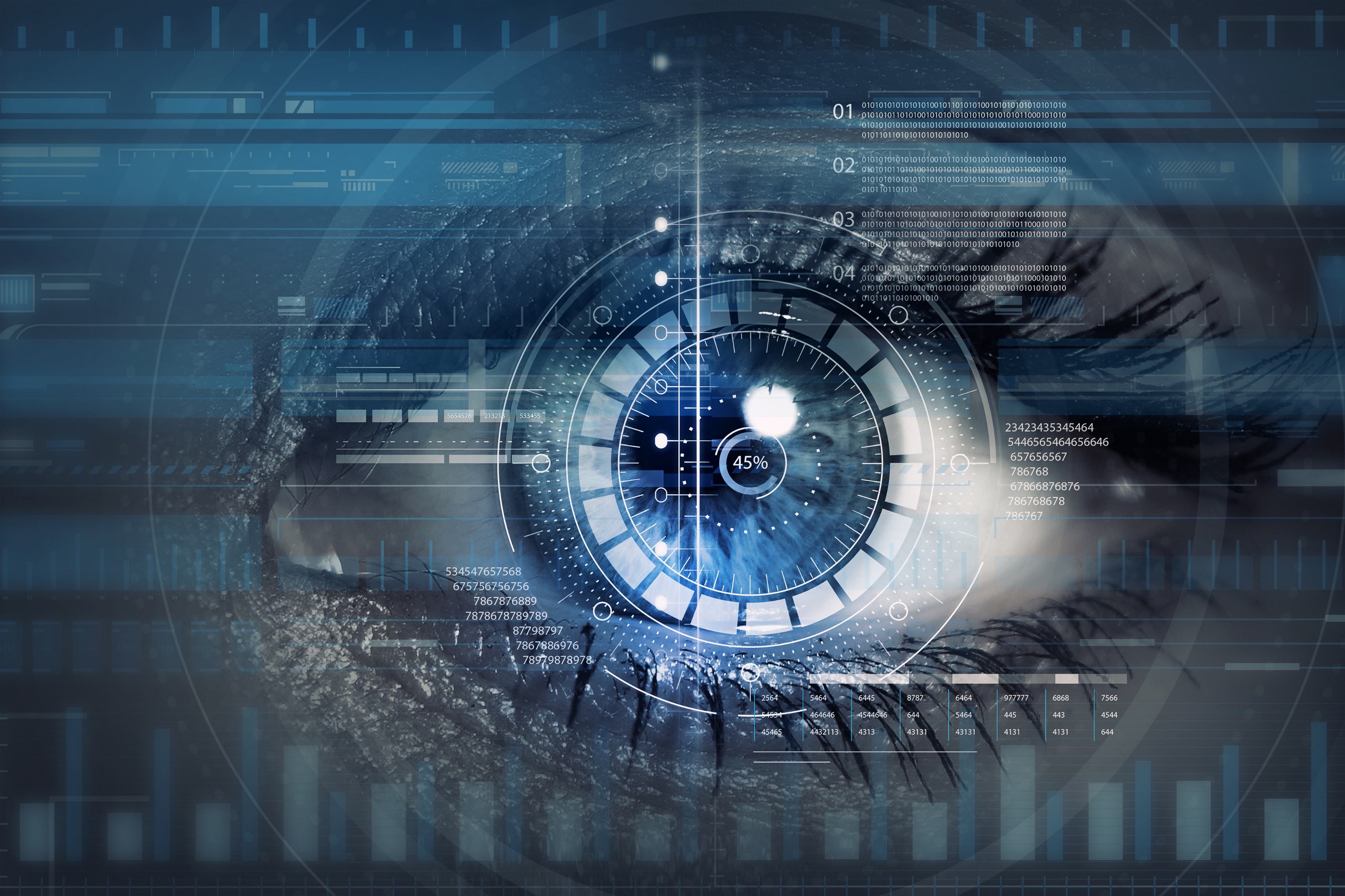 Detects cyber threats to digital machinery and automatically responds to them before their impact escalates to a safety incident, without the need for expert cyber skills or changes to infrastructure, how...
RETINA™as the Cybersecurity Pathway to Industry 4.0
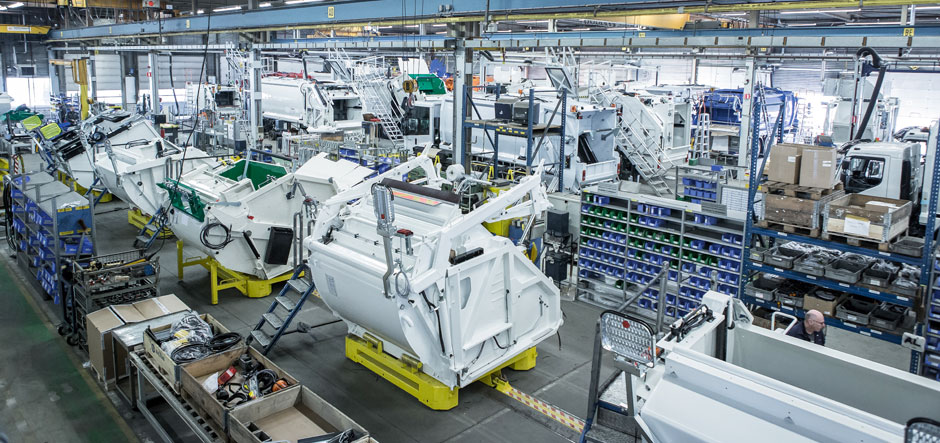 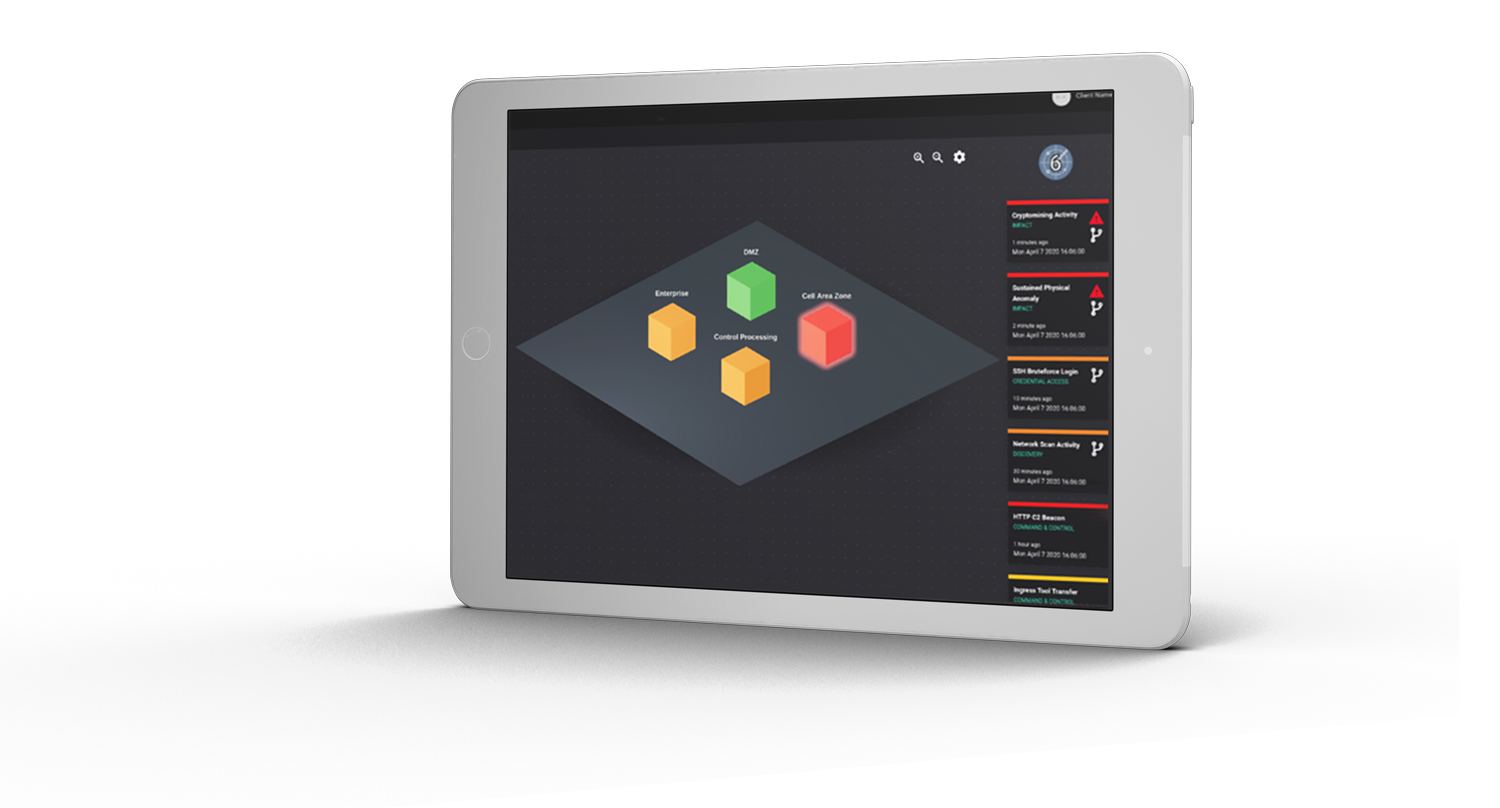 RETINA™as-a-Service
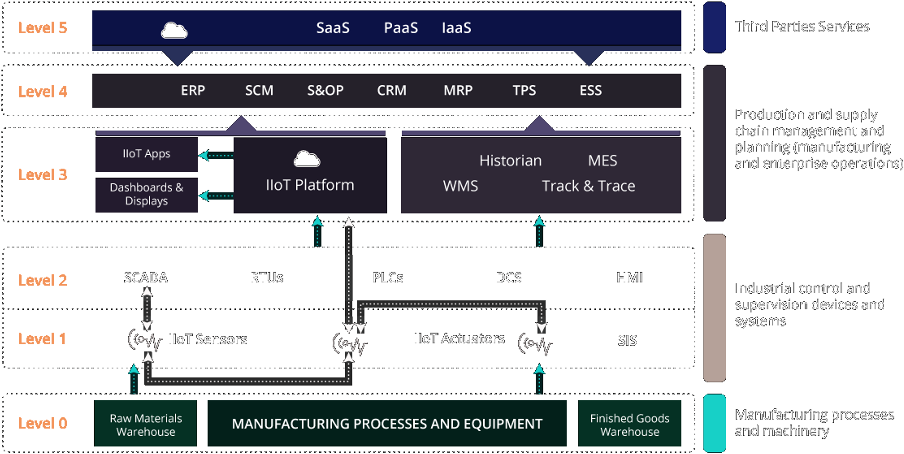 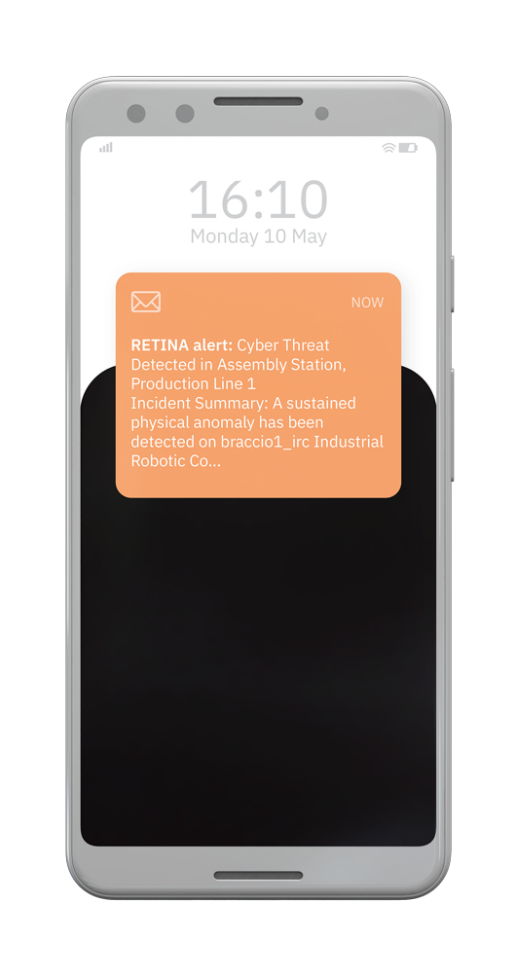 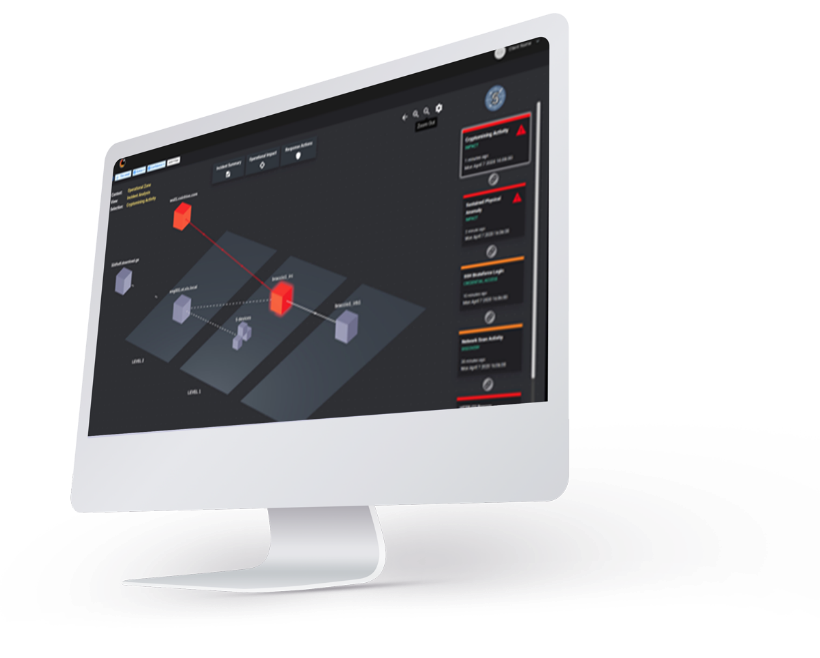 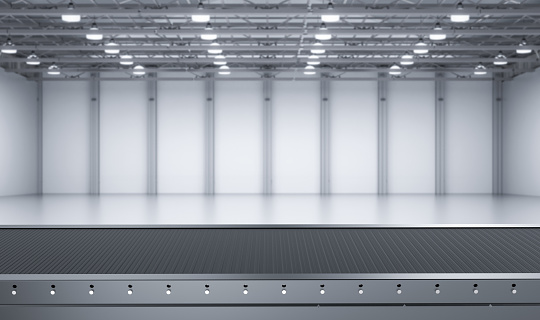 Why are we talking about cybersecurity,isn't it an "IT" thing? ...
"Waste" Reduction Bucket
"Waste" Bucket
"Value" Producing Bucket
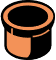 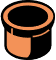 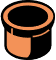 Expert Resources
Digital Safety Systems
Intellectual Property
Protect safety of
Process Monitoring
Raw Materials
Automation Systems
Machinery
Cybersecurity
Cybersecurity
Revised 
Purdue 
Model from ENISA
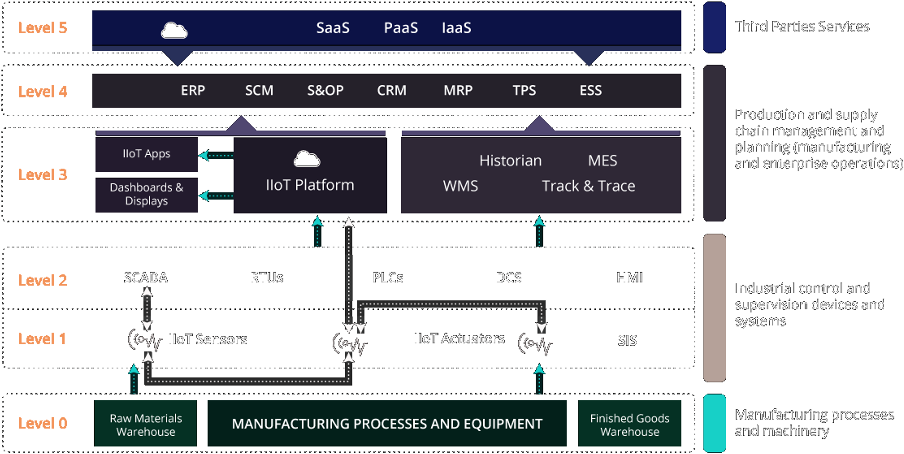 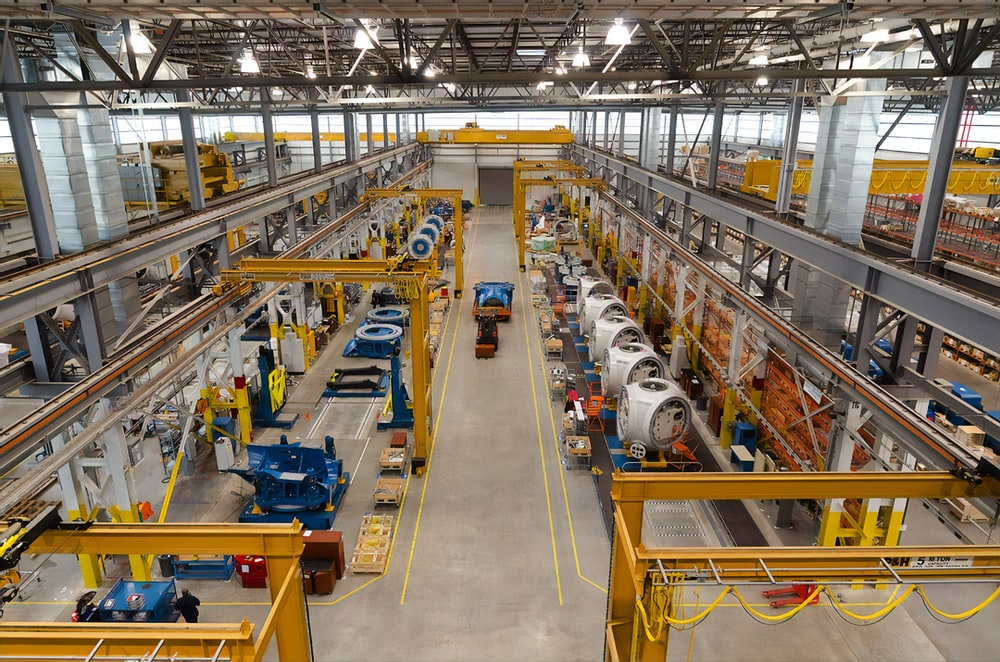 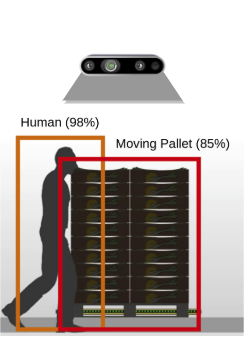 How is "smart" technology in machine safeguarding protecting workers
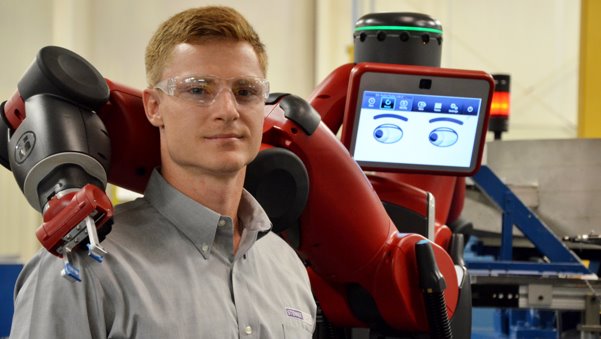 Combining IIoT Sensors with computer vision
Enabling Industrial "Cobots“ (Robots without cages!)
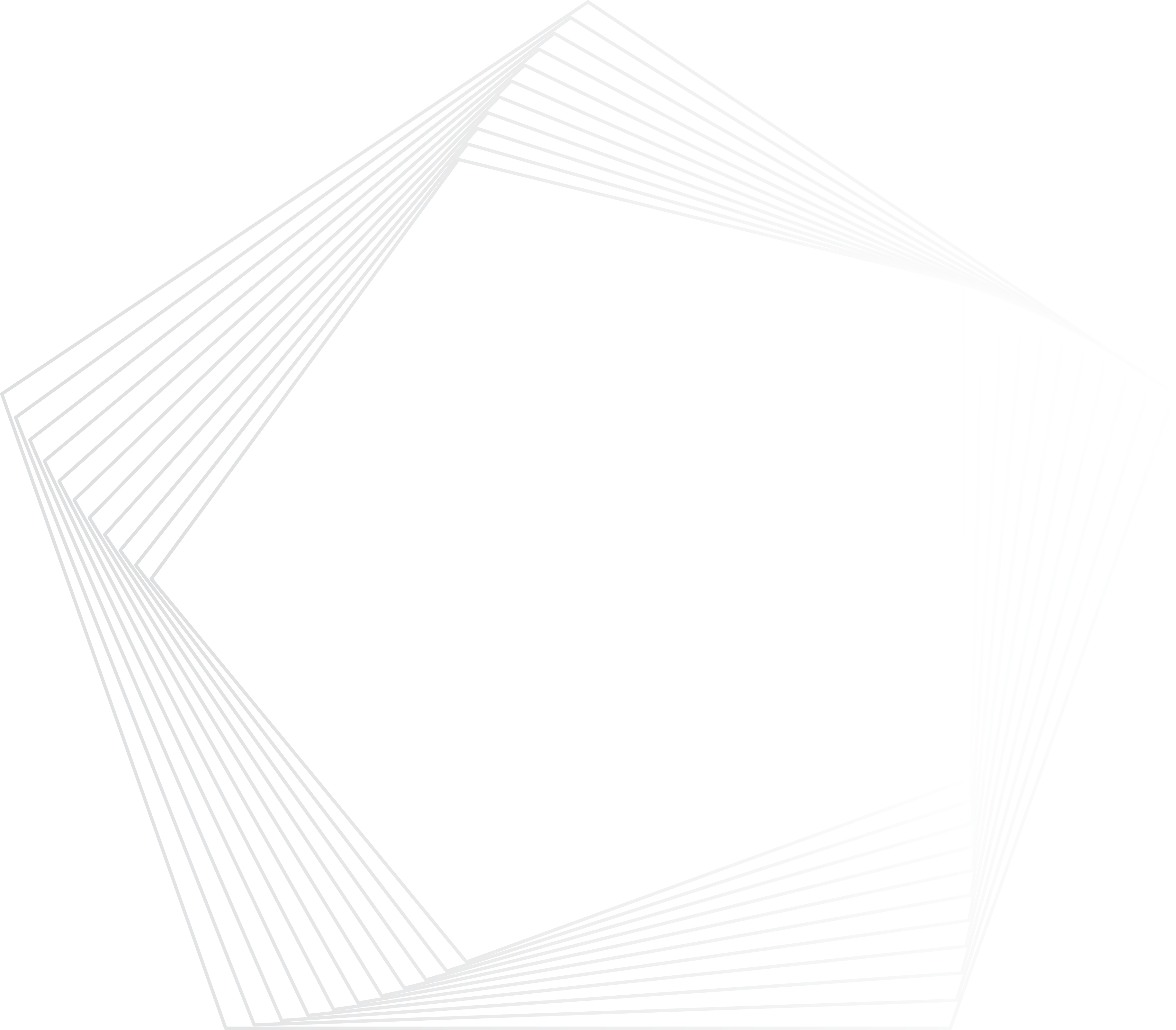 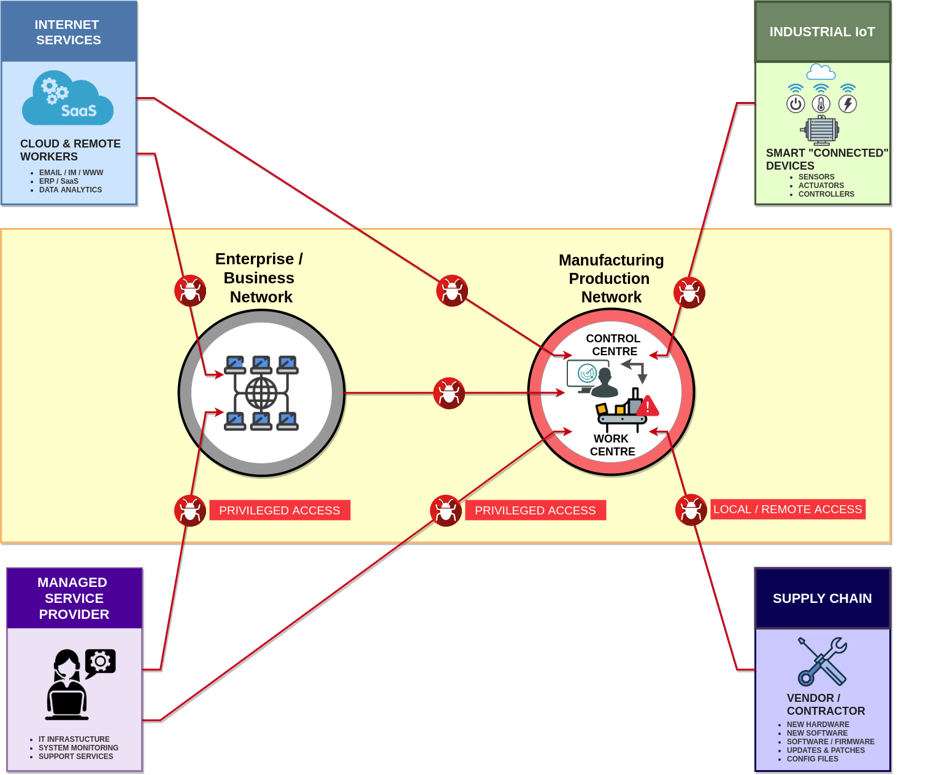 Entry Points to Production
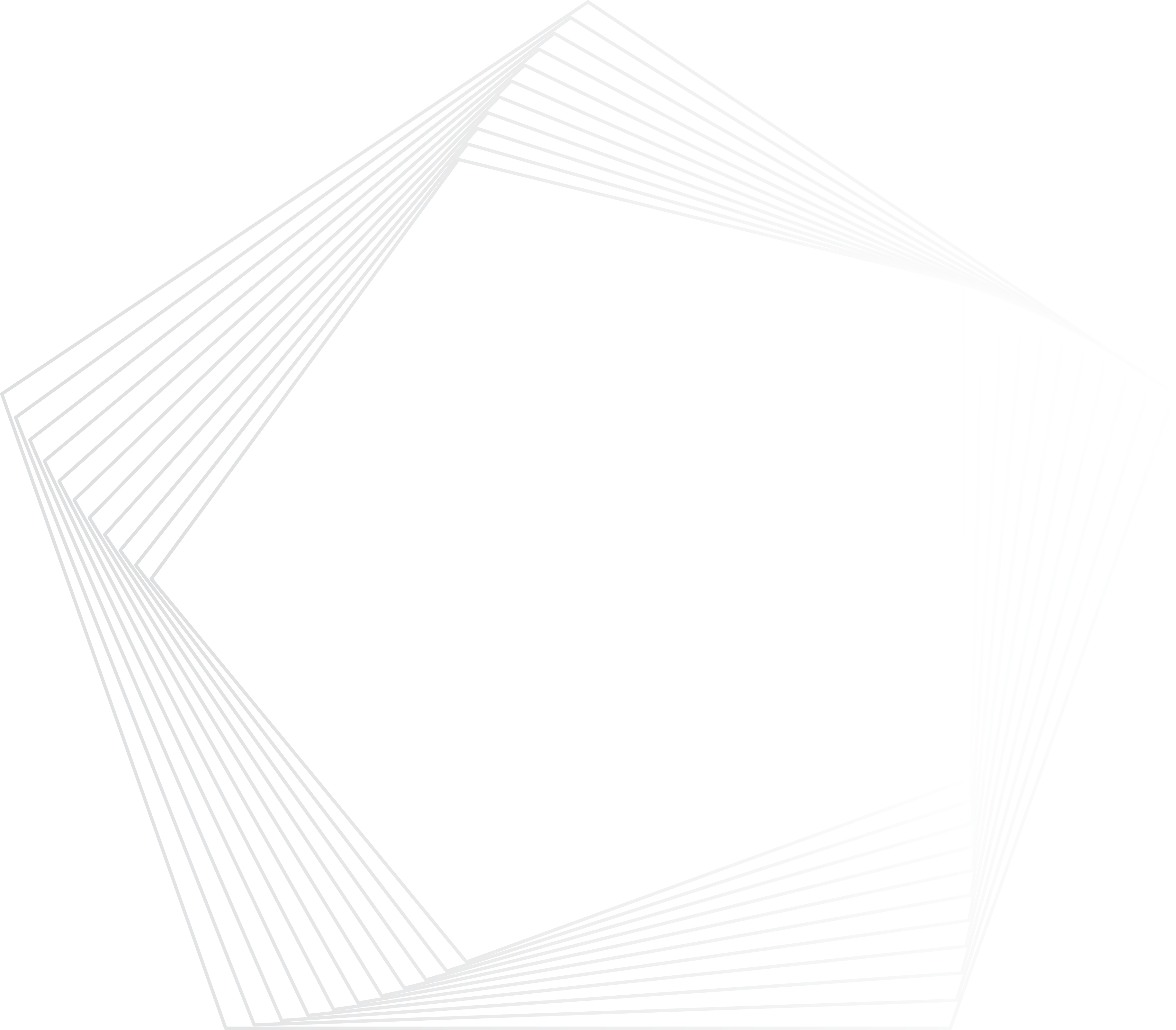 Ransoming the Smart
Factory
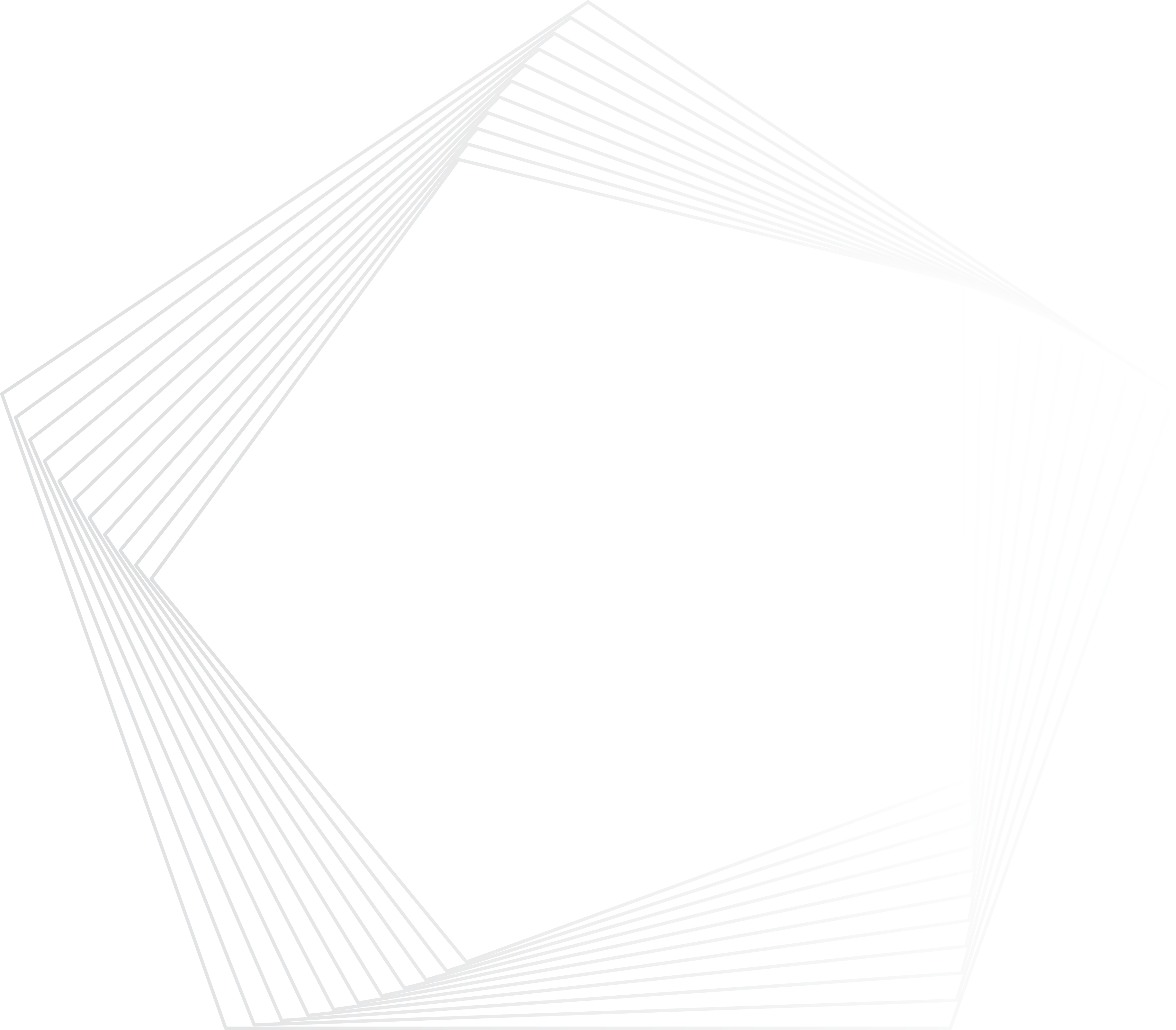 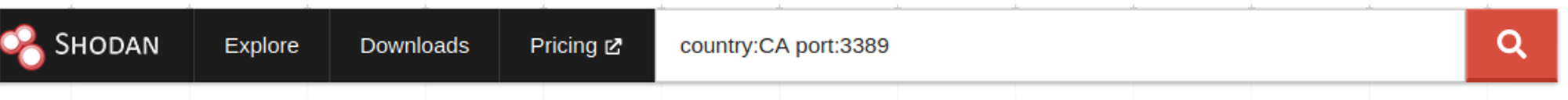 Leaving the front door open
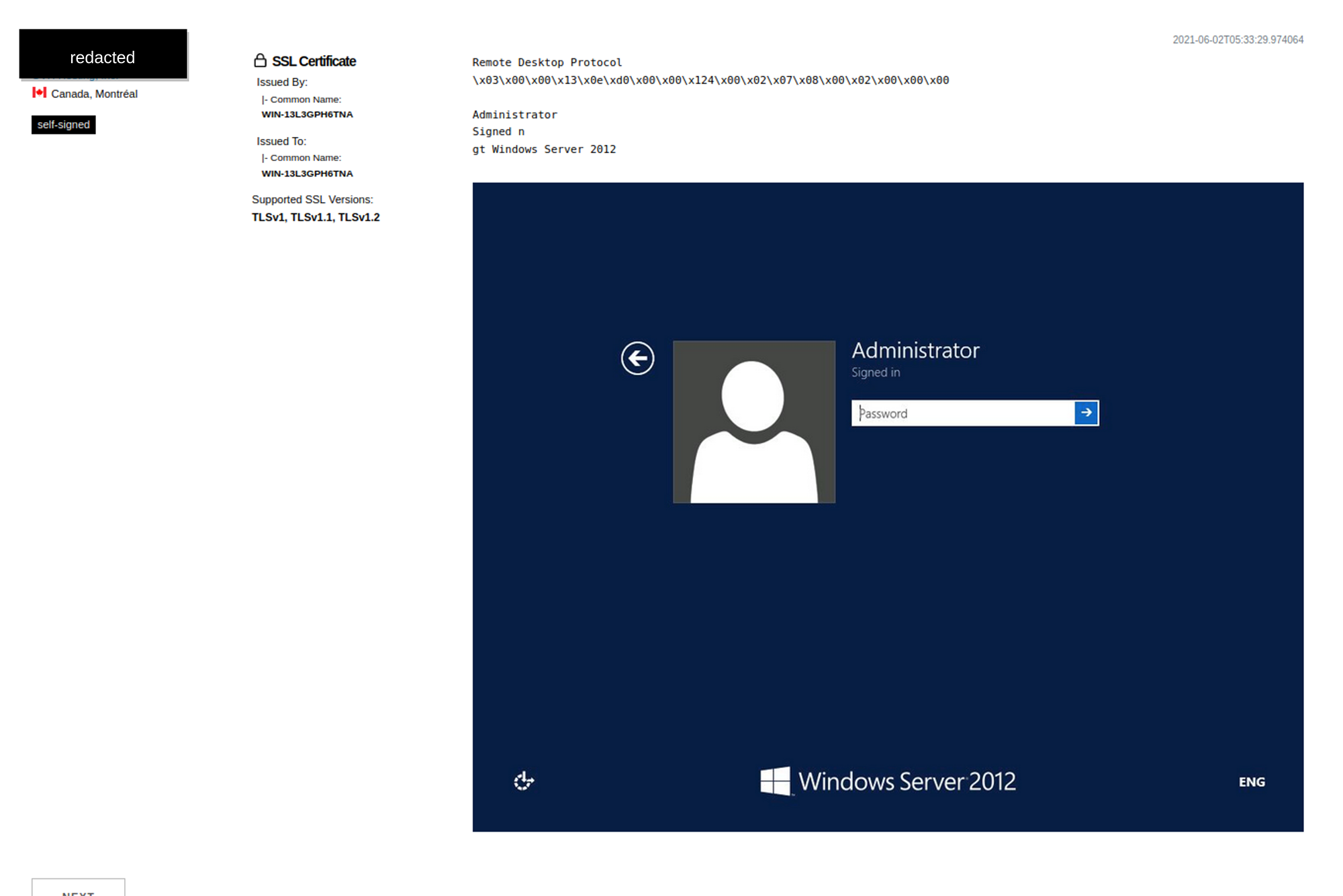 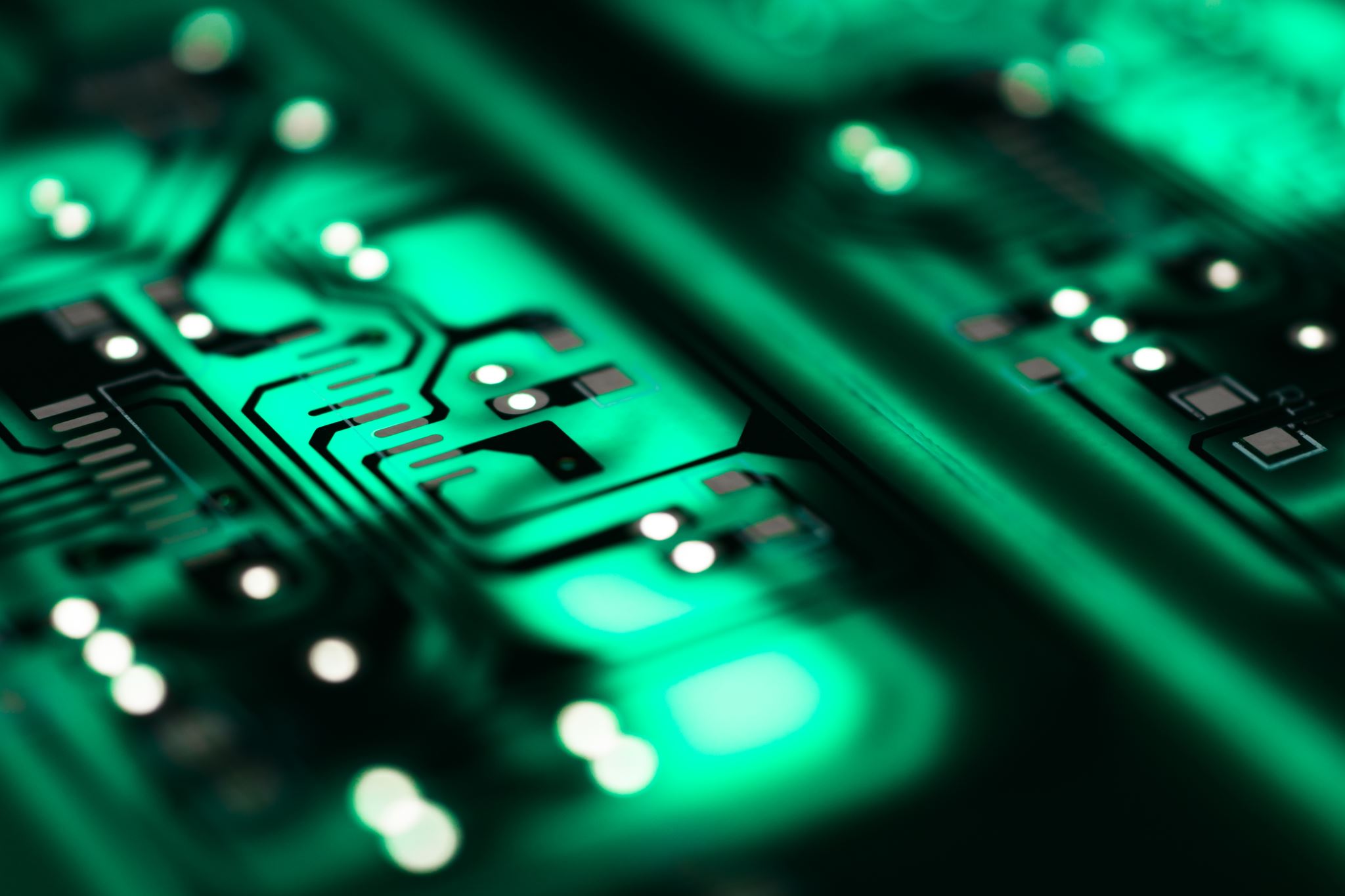 1.
Become familiar with different entry points to business/production and between them (PPT)
2.
Understand different "service" connectivity
3.
Profile devices, their different roles and impact in business and production processes
4.
Have a (basic) incident response plan … (this includes the PP in PPT)
Cybersecurity startswith visibility.An initial “cyber risk profile” in ANY industry must start with the "known knowns"
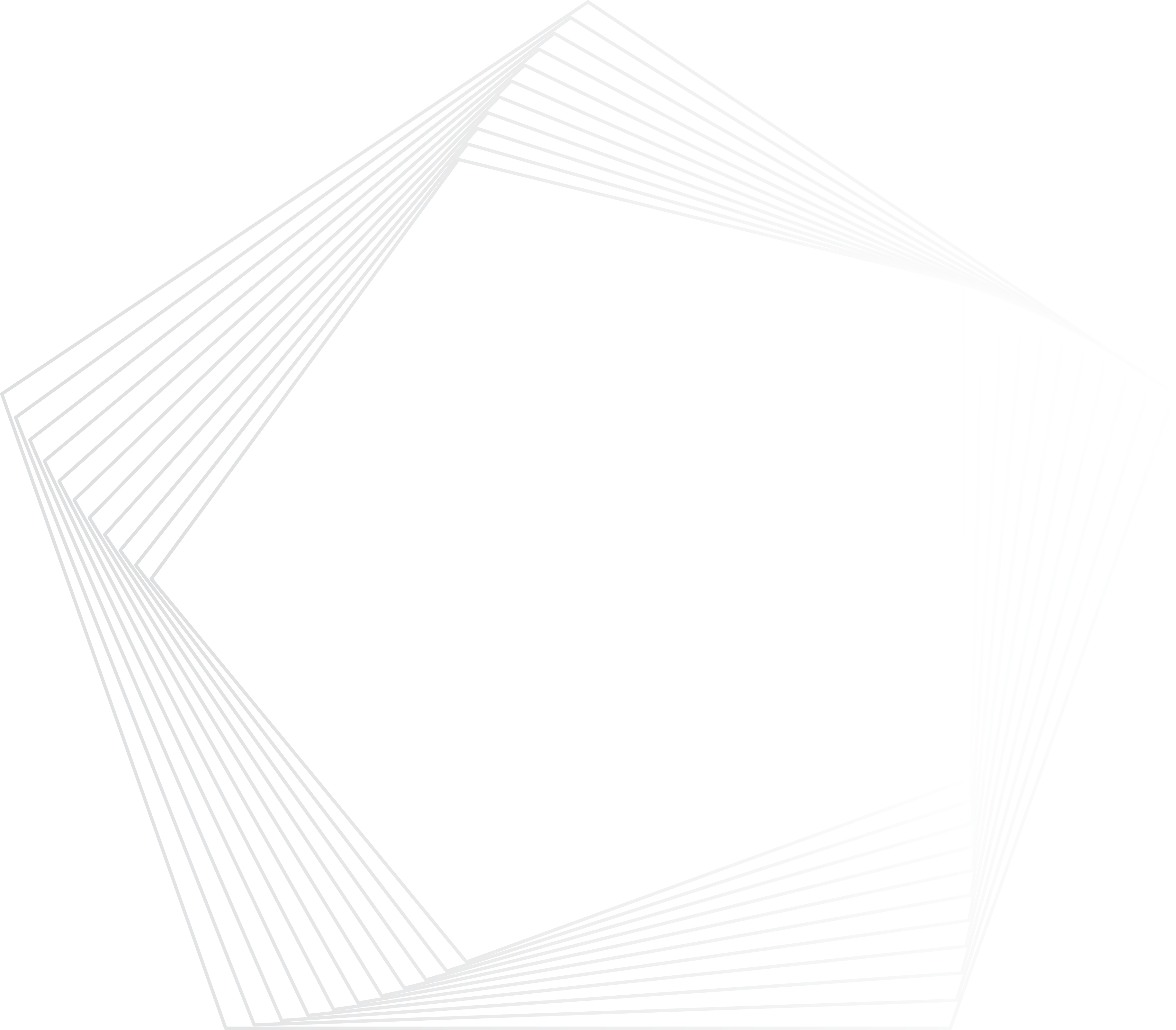 What's next... trends in IIoT & cybersecurity
5G Connectivity and "smart" automation
“Cyber-physical” Situational Awareness (Digital Twins, CyTwins)
"Zero-Trust" Paradigm
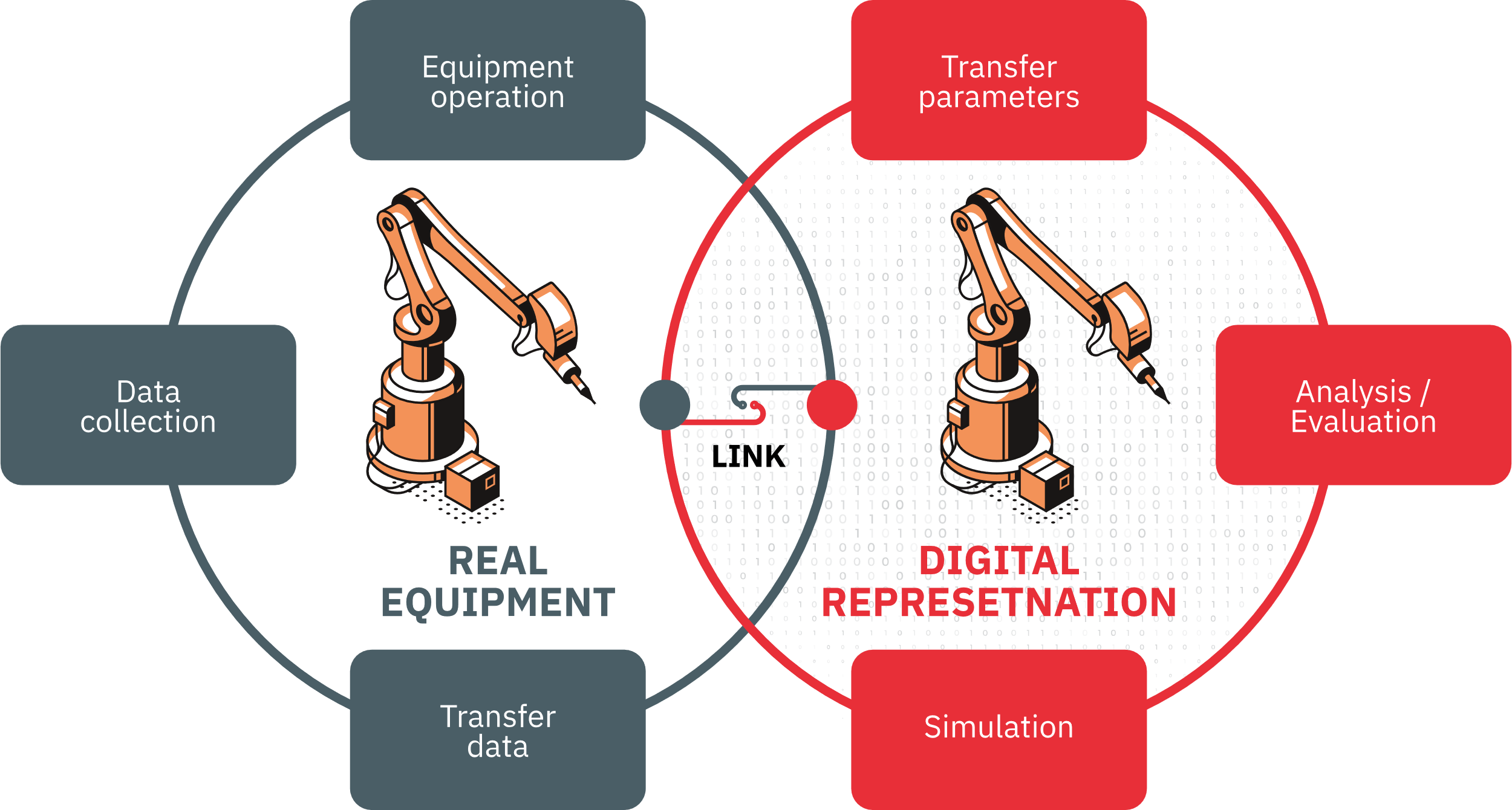